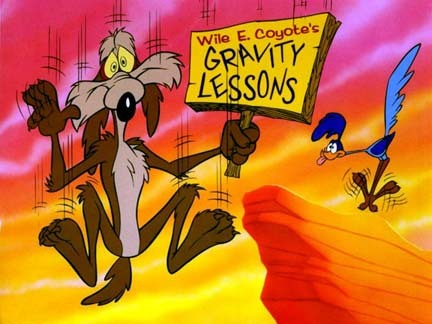 Acceleration Due to Gravity
Acceleration Due to Gravity
In the absence of air friction all objects fall at the same rate, regardless of mass.
Near Earth’s surface the acceleration due to gravity is:
g = -9.80 m/s2
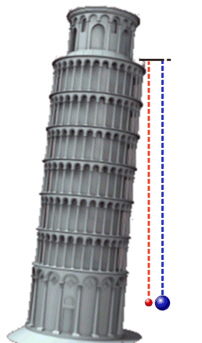 Ex.
A student drops their homework down a wishing well. After 2.4 s it hits the water at the bottom. How deep is the well?
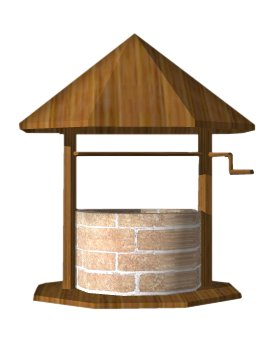 Ex.
A football is kicked straight up in the air at 15 m/s.
How high does it go?
What is its total hangtime?
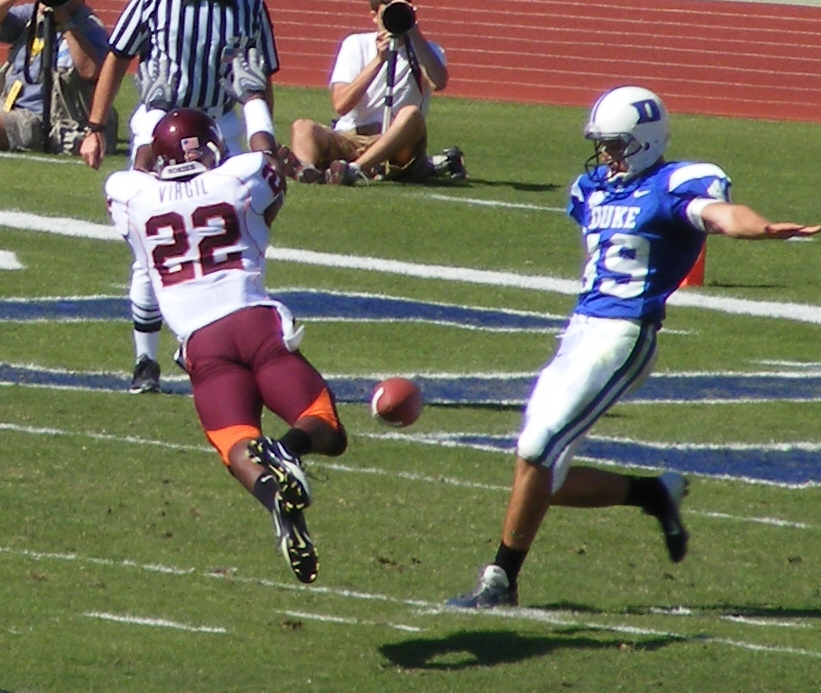